UNICANE Cyberexercise: searching for the Unicorn
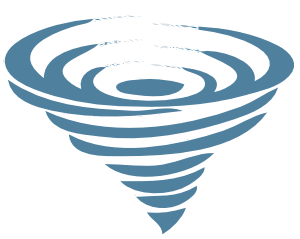 Jordi Guijarro & Maria Isabel Gandía
CSUC/CATNIX (@CSUC_info)

TNC19
Tallinn, 19-6-2019
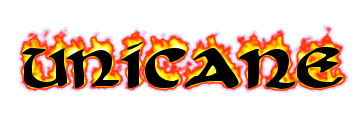 What Is CSUC?
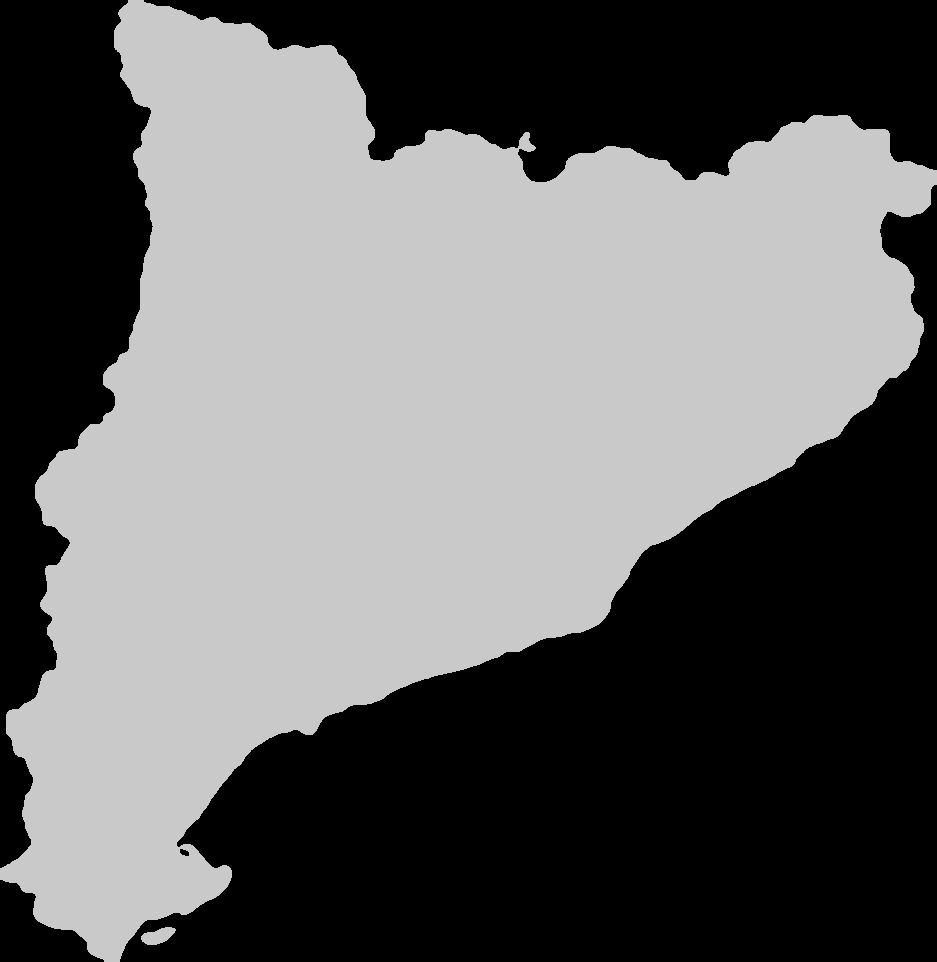 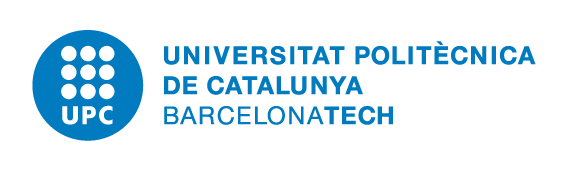 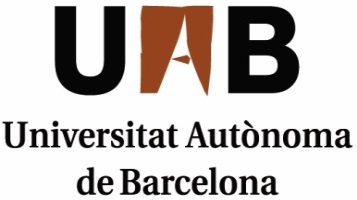 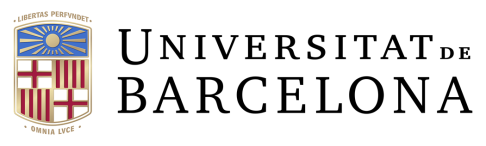 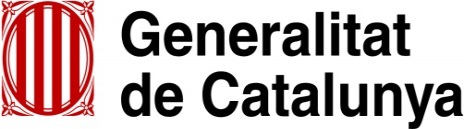 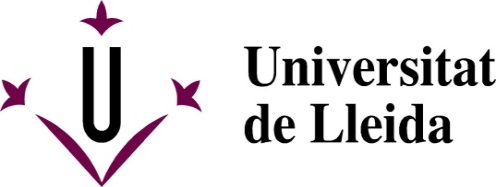 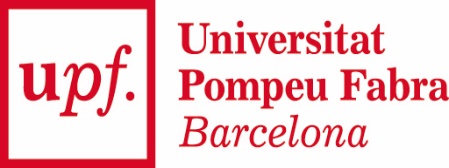 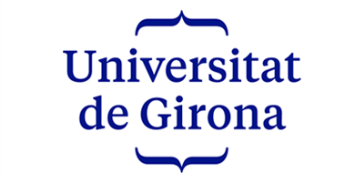 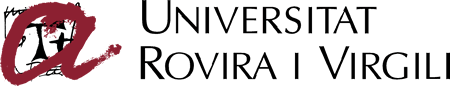 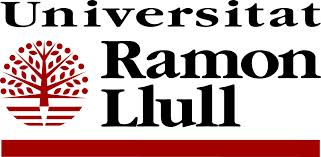 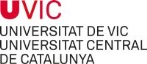 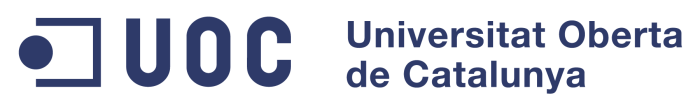 CSUC is a Consortium of 10 Universities and the Catalan Government.
“Collaborating and Sharing to Improve the University System“
CSUC: What Do We Do?
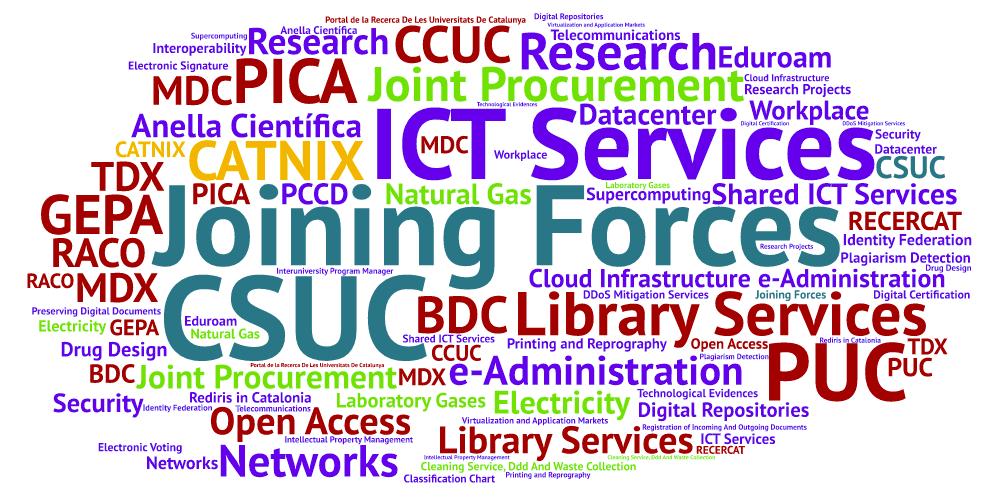 Anella Científica: Regional Networks in Spain & Year of Creation
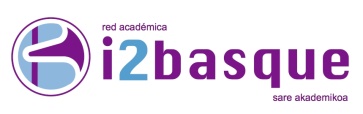 2005
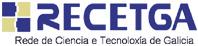 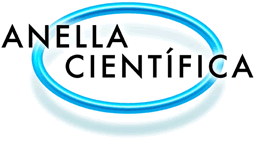 RREN in Catalonia
1993
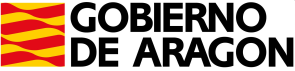 1993
2006
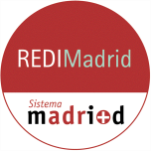 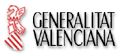 2003
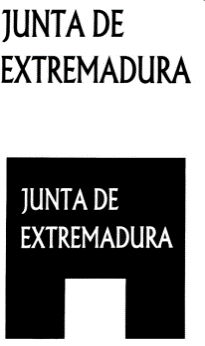 1996
2008
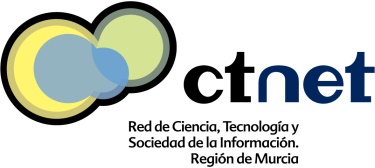 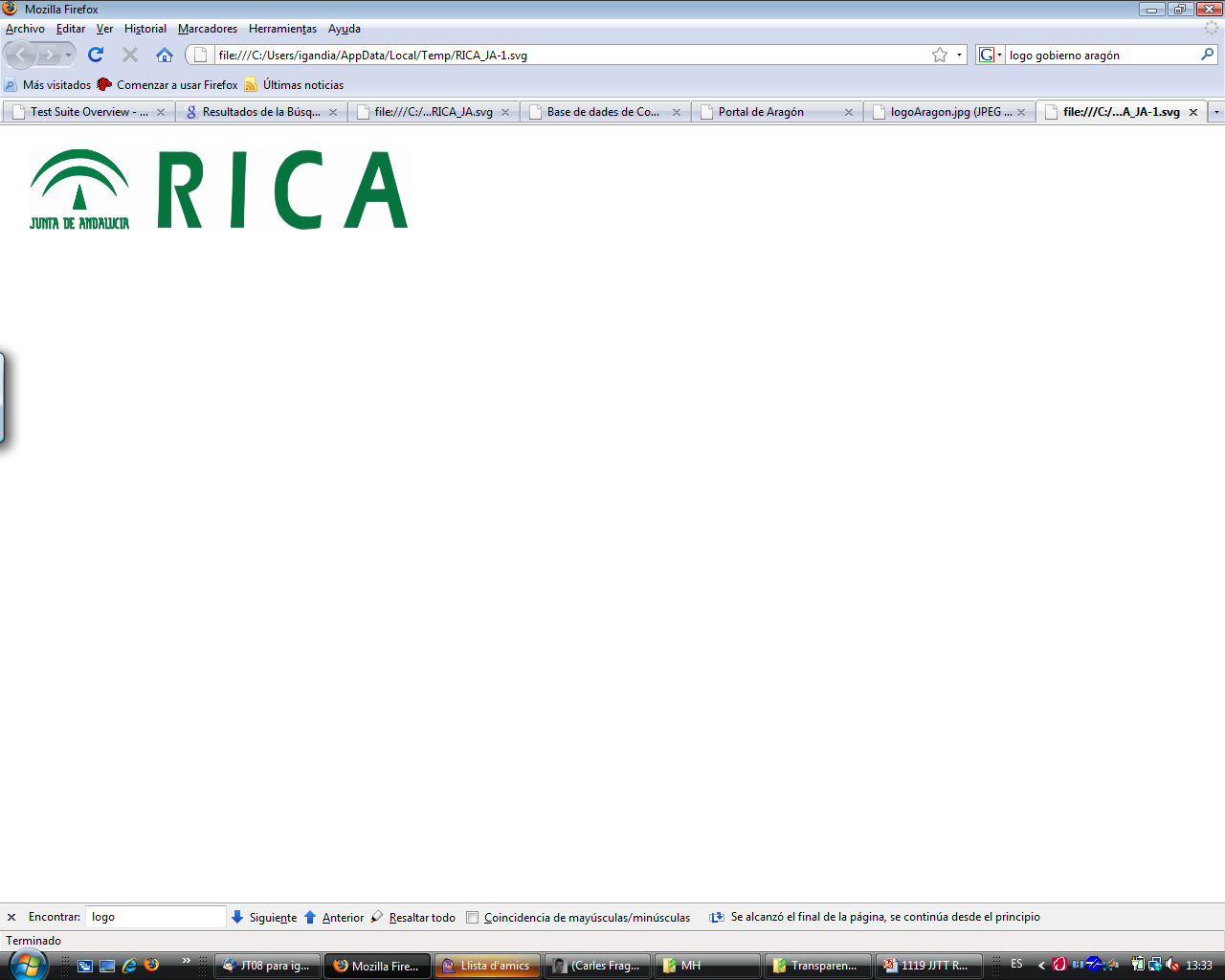 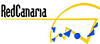 2004
1989
[Speaker Notes: Manca any de creació RedCAnaria]
Anella Científica: Regional Networks in Spain & Year of Creation
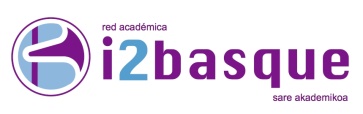 2005
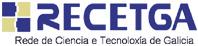 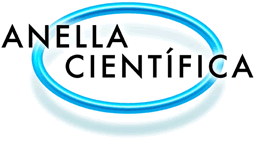 RREN in Catalonia
1993
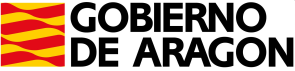 1993
2006
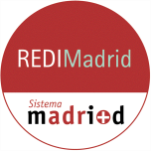 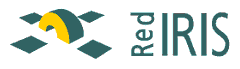 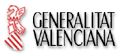 2003
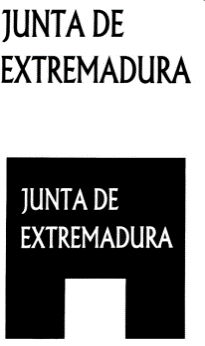 1996
2008
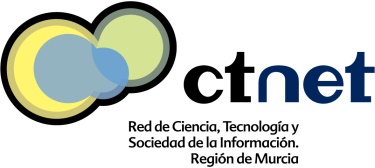 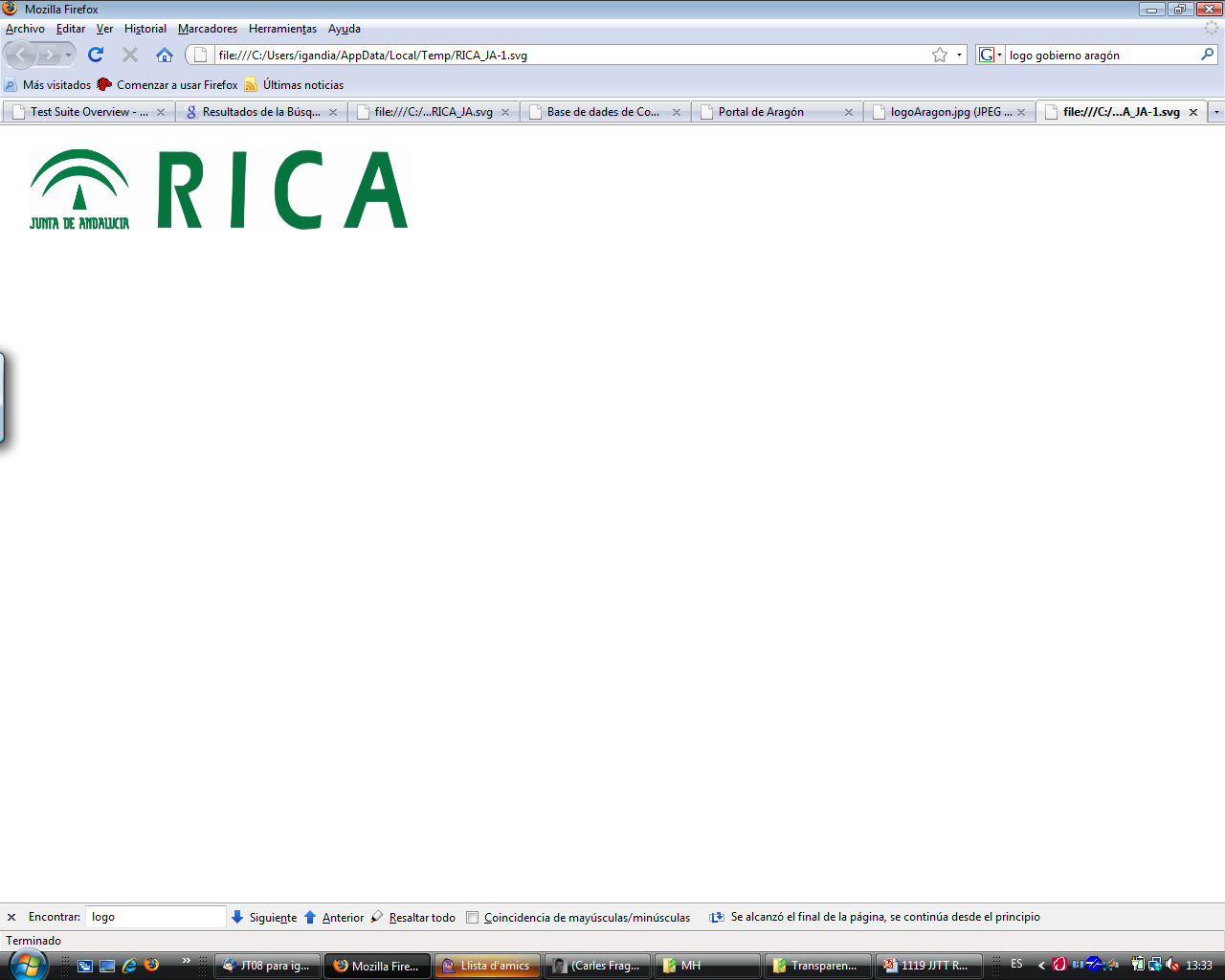 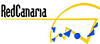 2004
1989
[Speaker Notes: Manca any de creació RedCAnaria]
Any Crisis Can Begin Like This
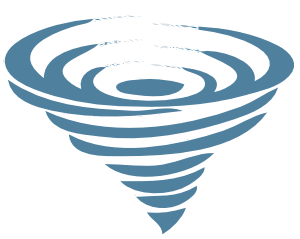 You are quietly working on a GDPR document while your colleagues are having lunch.
Suddenly, when you didn’t even have time to log in into the network equipment…










The race against the clock starts!!
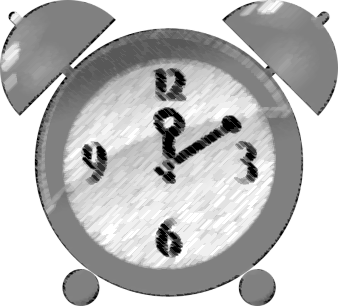 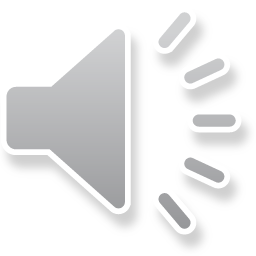 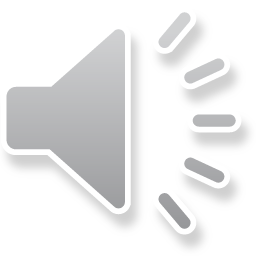 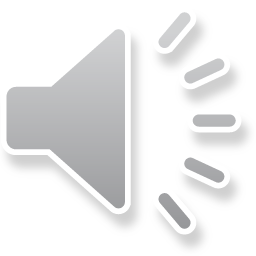 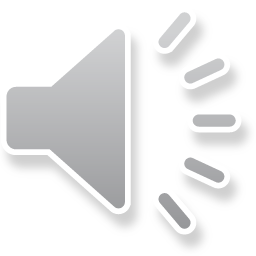 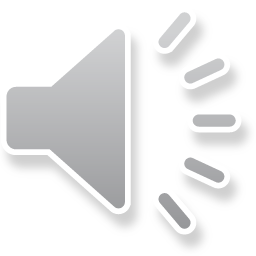 Experiencing a (Short) “Mini-Crisis”
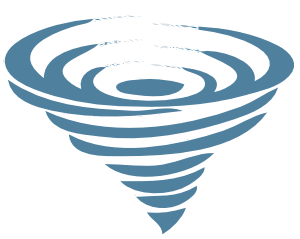 It all began at 13:00 on the 13th December.
It affected Anella Científica.
The network was sloooooooooow. 
In 45 minutes we received:
58 phone calls.
300 alerts about packet loss or down circuits to Anella Científica institutions.
7 e-mails from users.
1 tweet

We checked around 400 graphs.

It was a DDoS attack. It lasted for 3 hours and was directed to 2 IP addresses (45 min affecting the network).
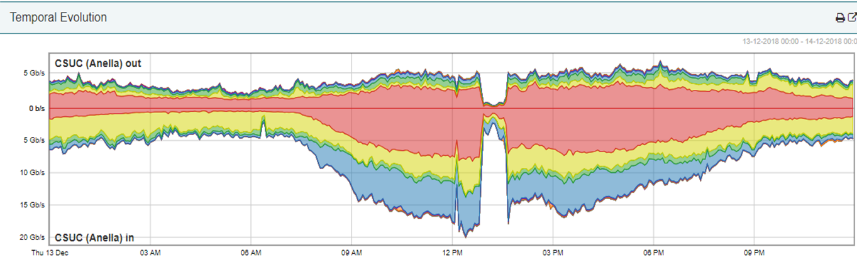 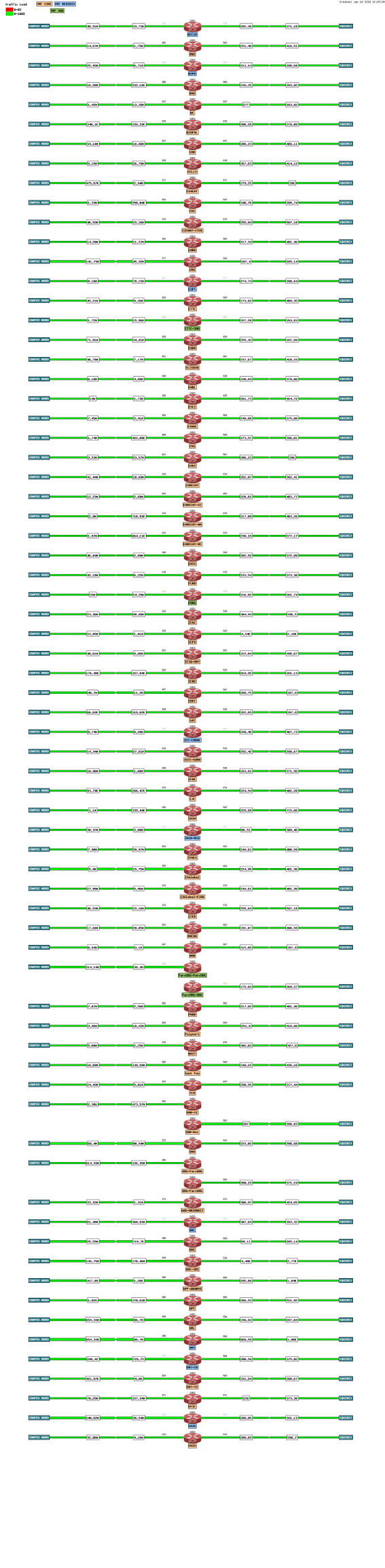 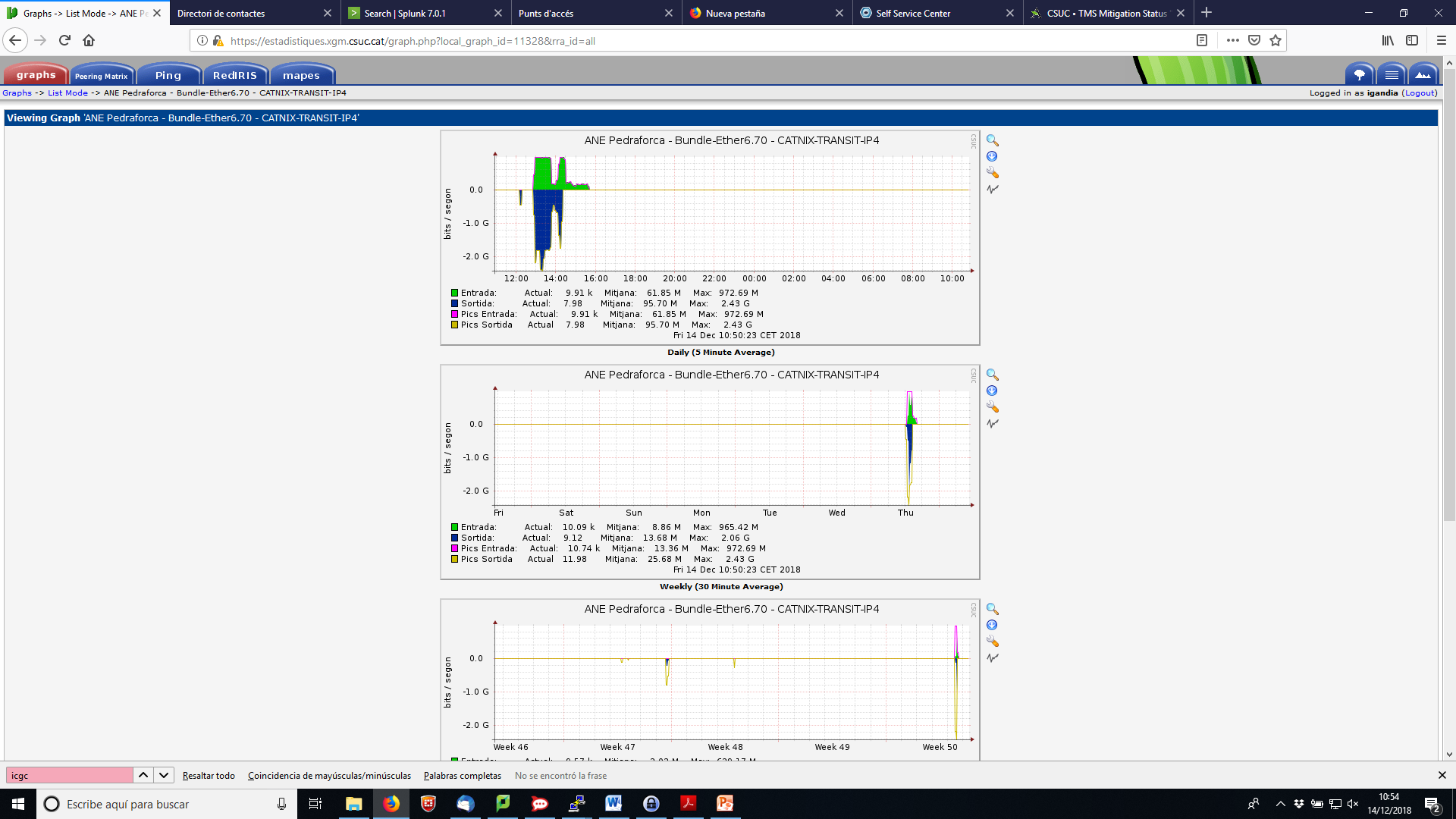 Why Did We Organize a Crisis Day?
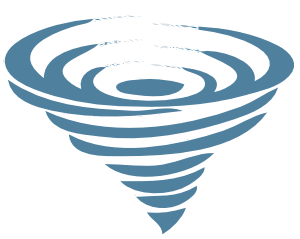 SURFnet: OZON
Presentation in 2017 for Anella Científica (TAC).










The Universities asked us to organize one. 
Géant: CLAW Crisis Management Exercise.
CSUC participated in the “CLAW” 2017 and 2018.
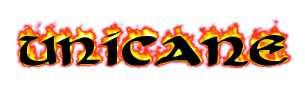 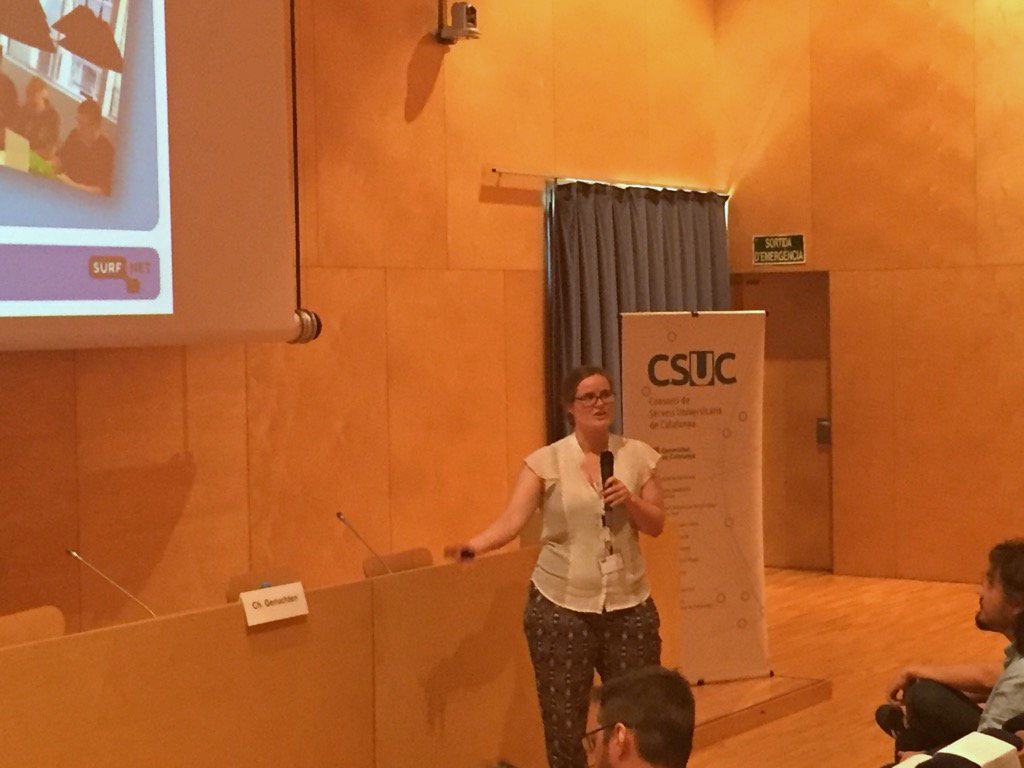 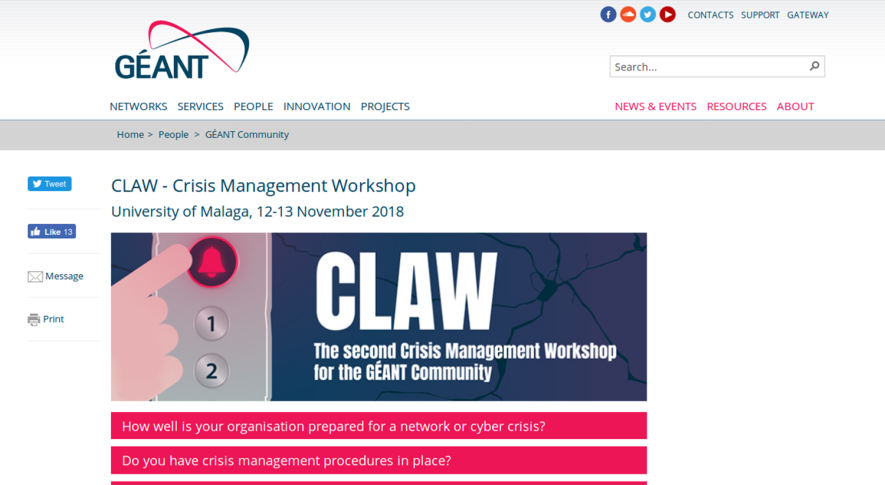 Organizing a Crisis Management Exercise
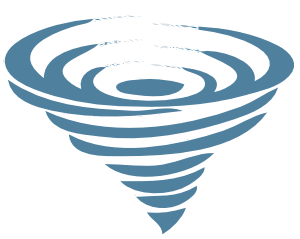 Organizing an Exercise like Ozon was expensive for us.
But, hey! We like doing things in a collaborative manner!
The Security Group from the universities worked on it.
We based our case in the CLAW, but for a hypothetical university in Poland: The University of the Pyrenees (yes, we know it’s not there).
Our team recorded audios and videos simulating we were members of the university team, the journalists, the Government…
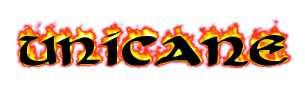 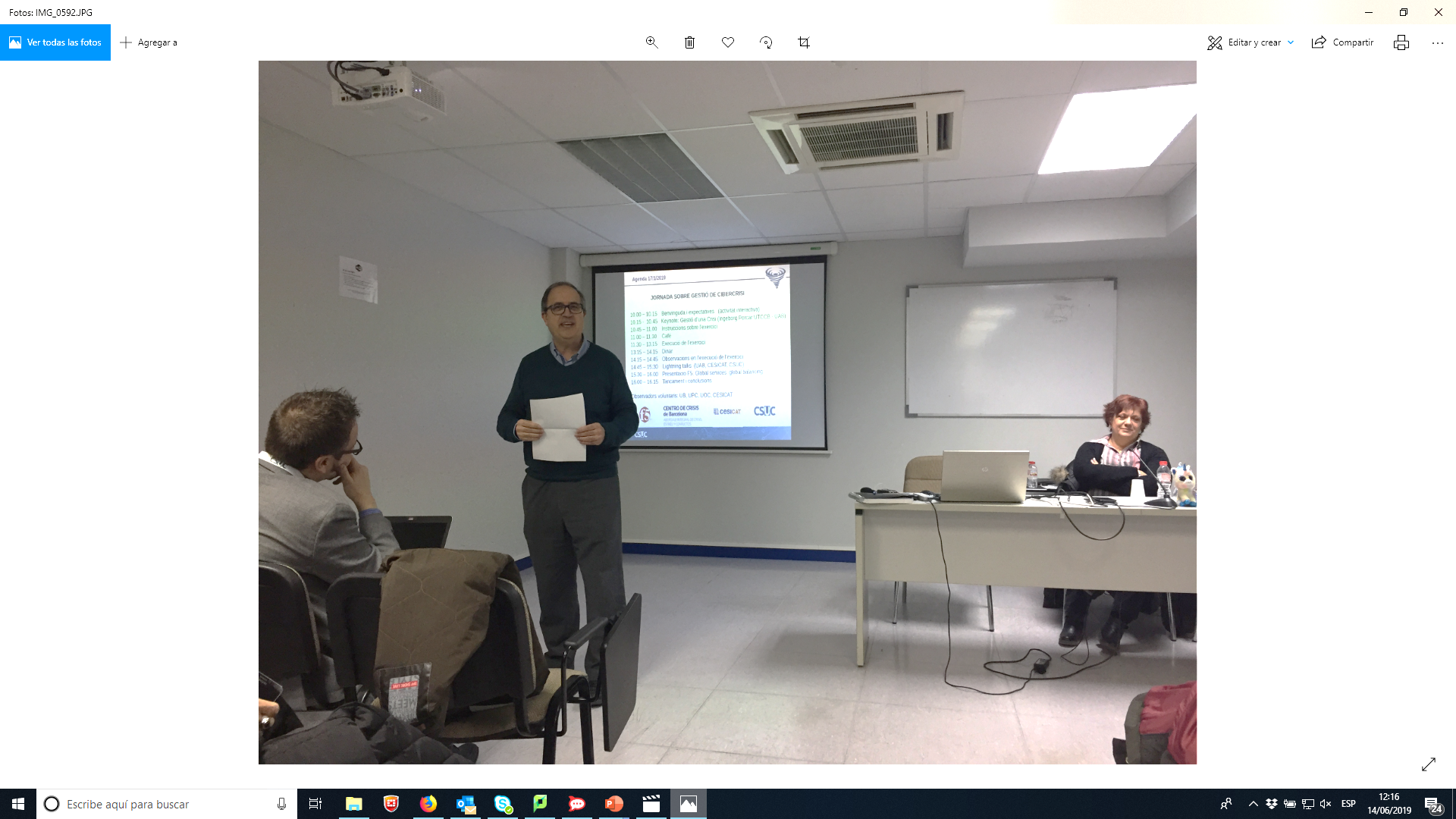 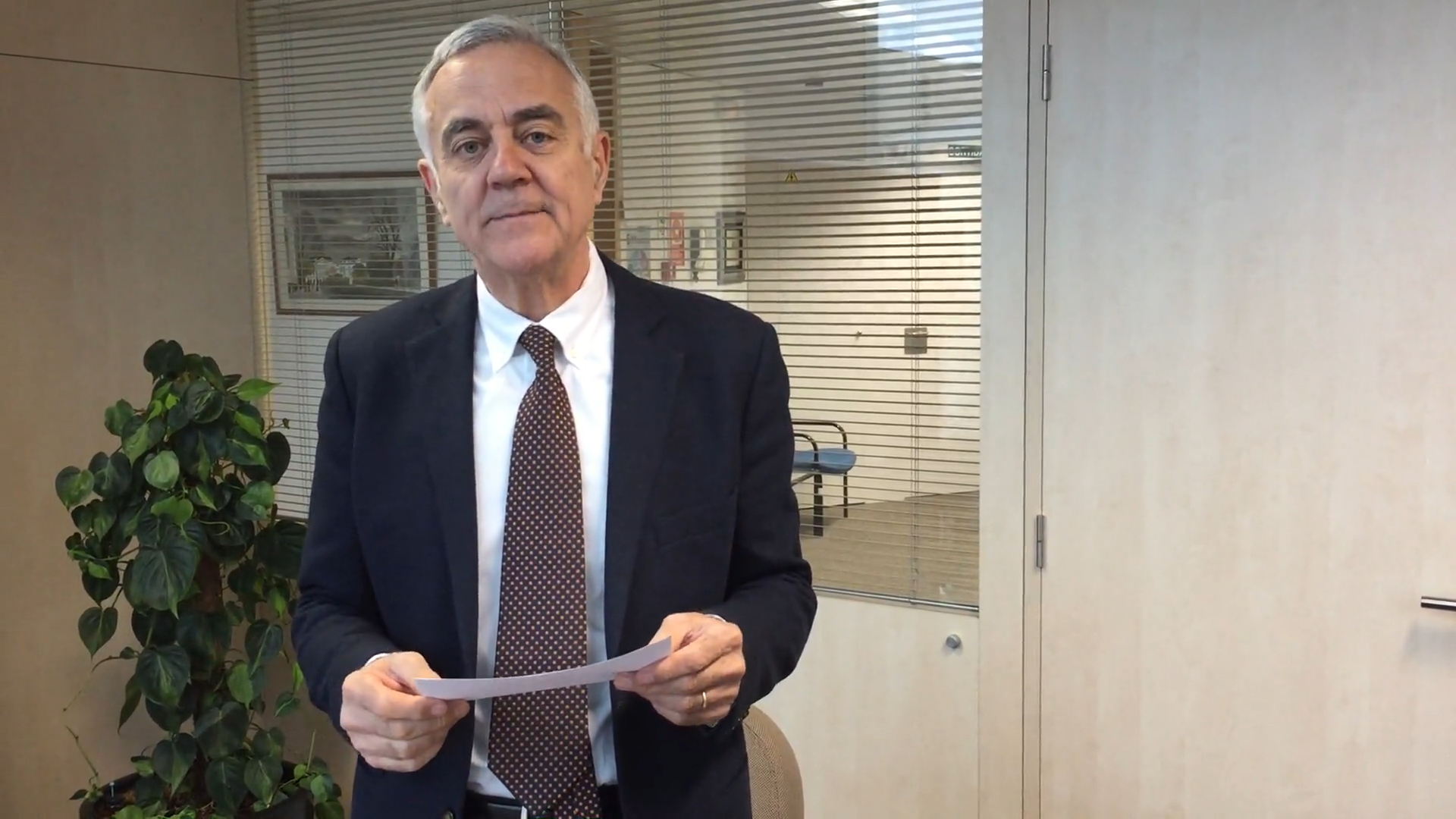 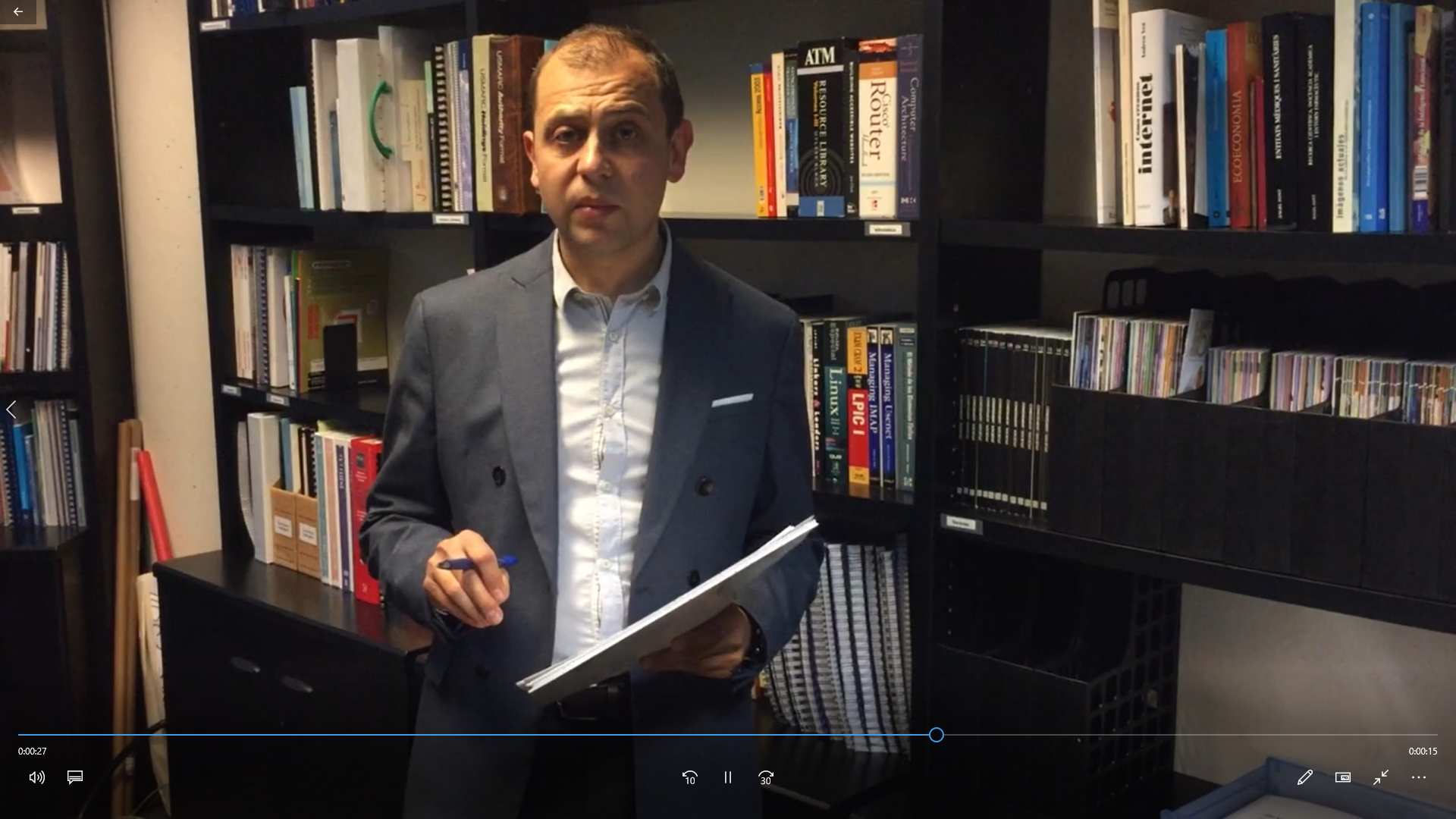 Crackovia News Journalist
Our Promotion Expert
The Dean
Our Webmaster
The Governement
Our CEO
CSUP-CSIRT
Our Cybersecurity Leader
UPIRINEUS NOC
Our NOC Expert Leader
Polodiario Journalist
Our Promotion Manager
Presidentship Office
Our e-Administration Manager
CSUP NOC
Our NOC Manager
Presidentship Office
Our Finance Manager
We Called it UNICANE
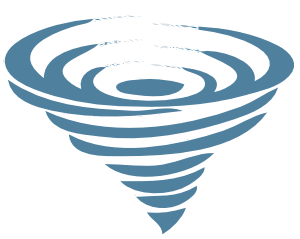 Unicane, like a University Hurricane…or was it Unicorn Hurricane?

More than 40 participants from the Universities.
Experts from different fields:
Network
IT Management
Communication
IT Security
…and some unicorns!
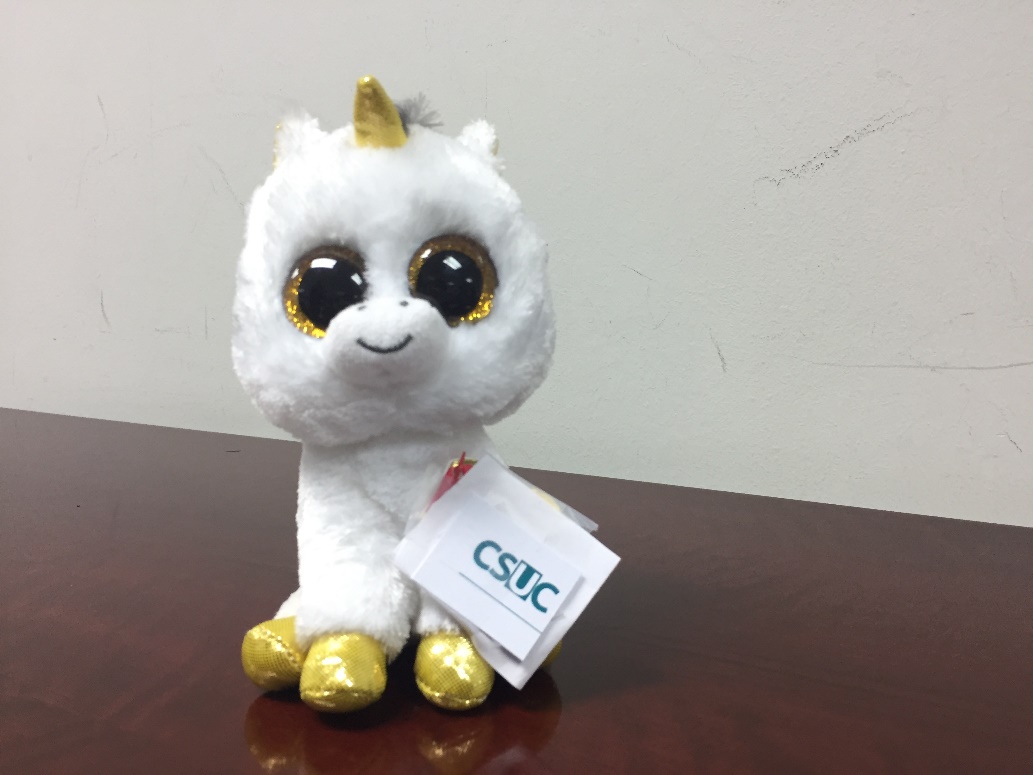 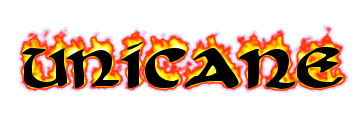 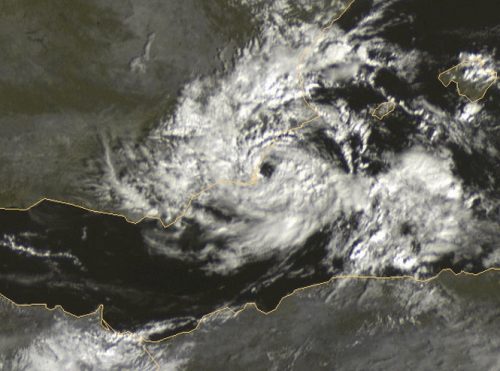 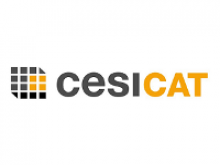 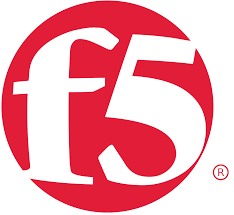 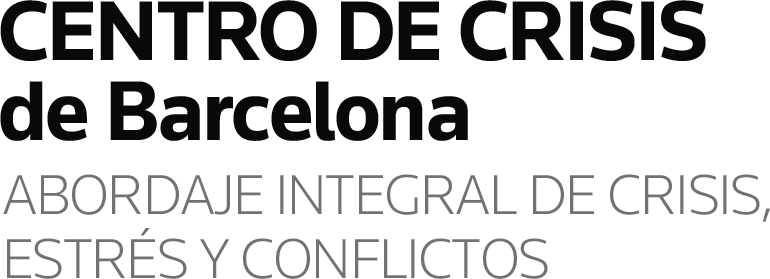 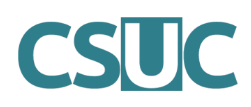 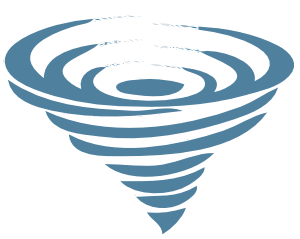 The Case I
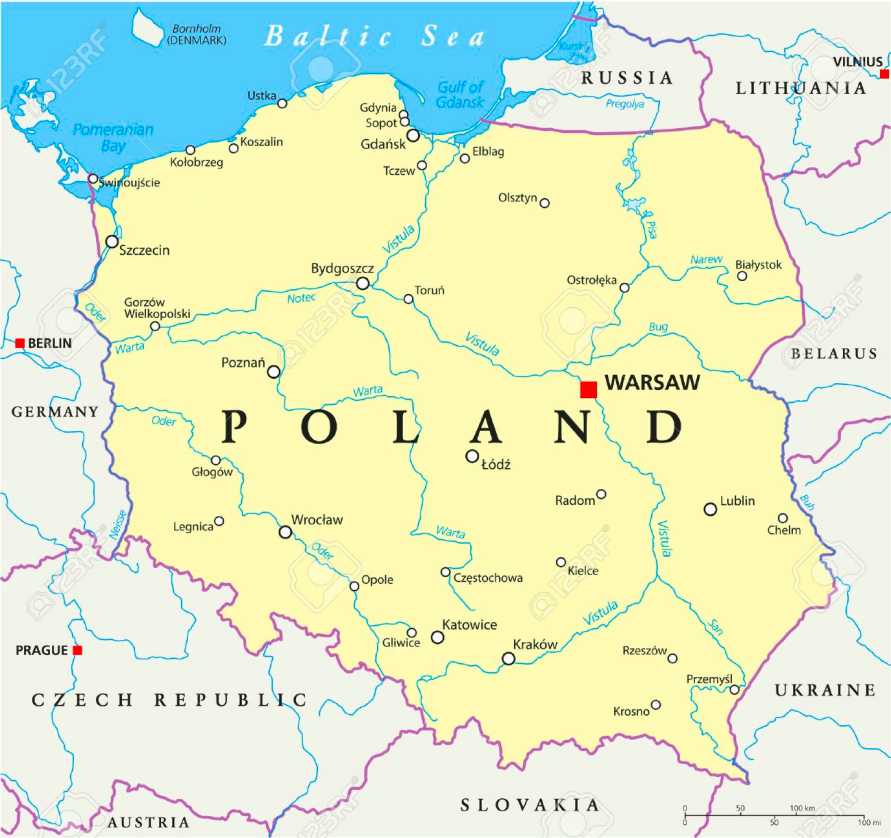 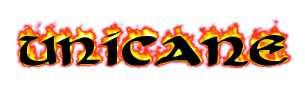 The University of the Pyrenees
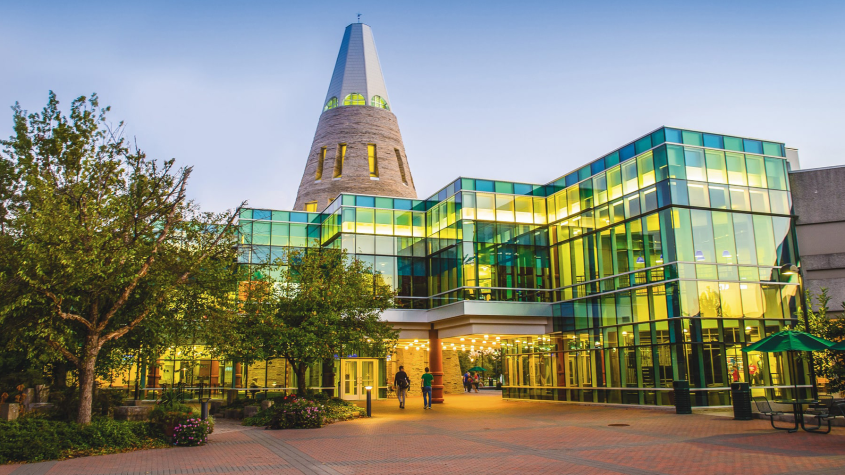 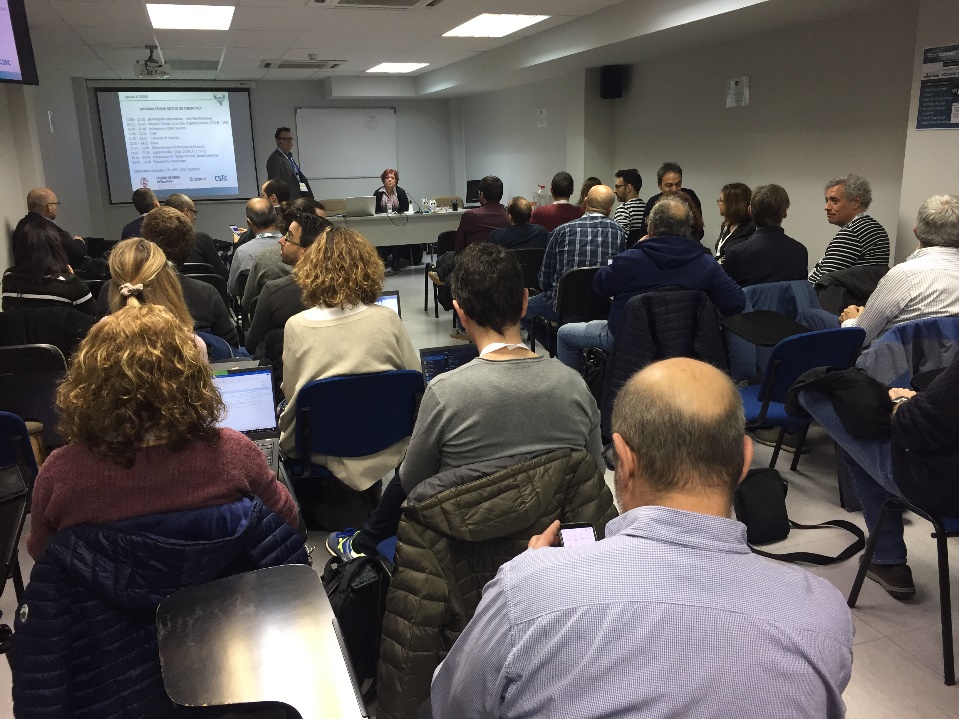 The Case II
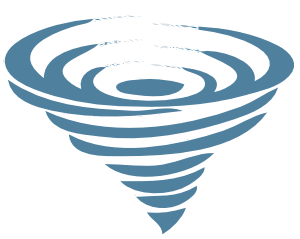 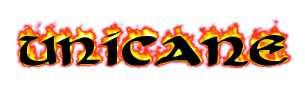 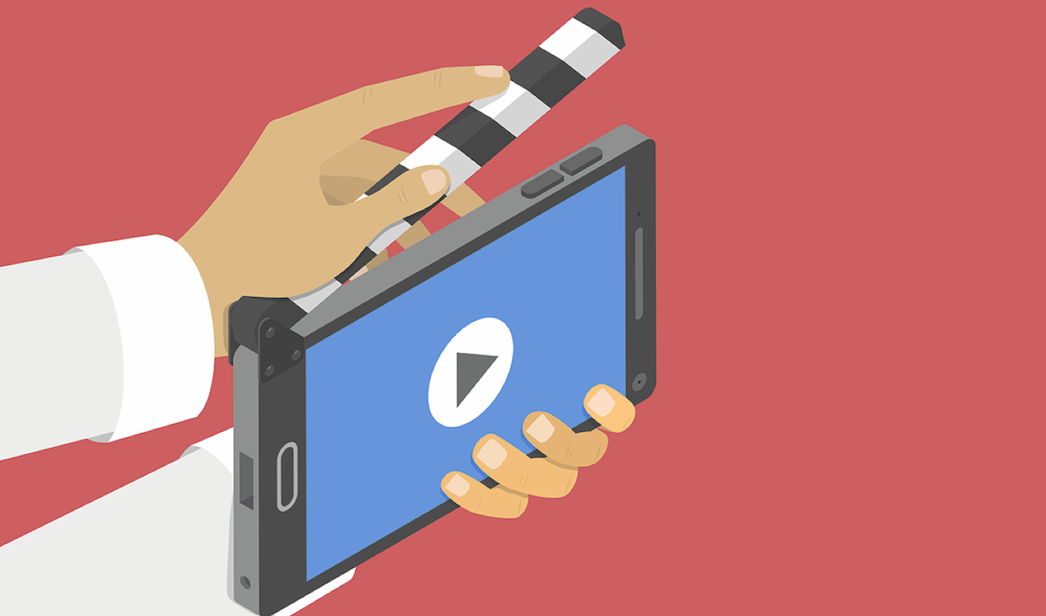 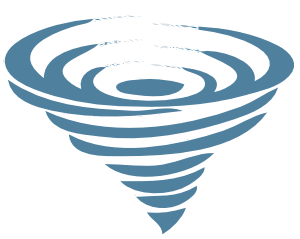 UNICANE
The participants were distributed in 4 groups
Distributed in 4 “War rooms”.
7 roles were distributed:
Crisis Coordinator.
IT Director (CTO)
Security Manager
Communication Expert
Secretary
Network Manager
Public Relations
Other participants from the Universities acted as observers.
Four CSUC members acted as leaders.
And the exercise began…
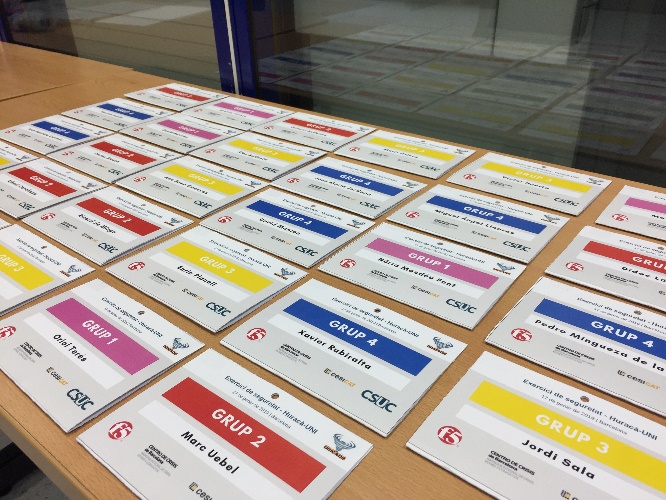 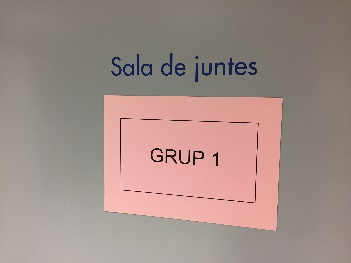 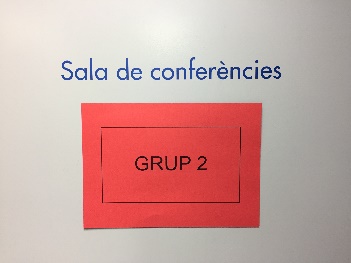 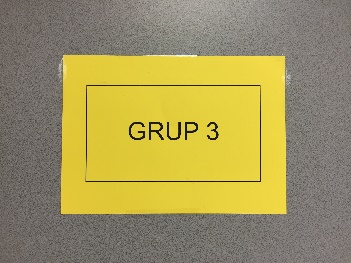 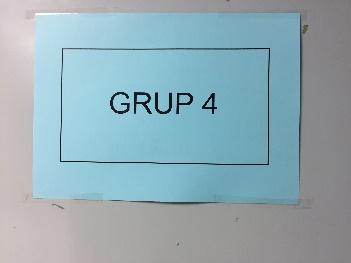 Crisis Management Team from the University of the Pyrenees
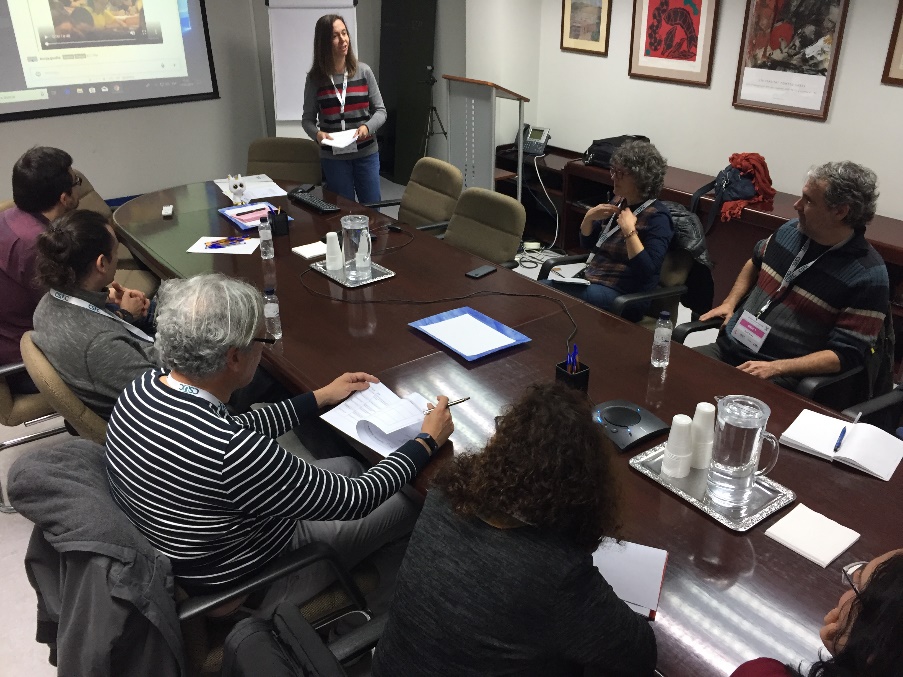 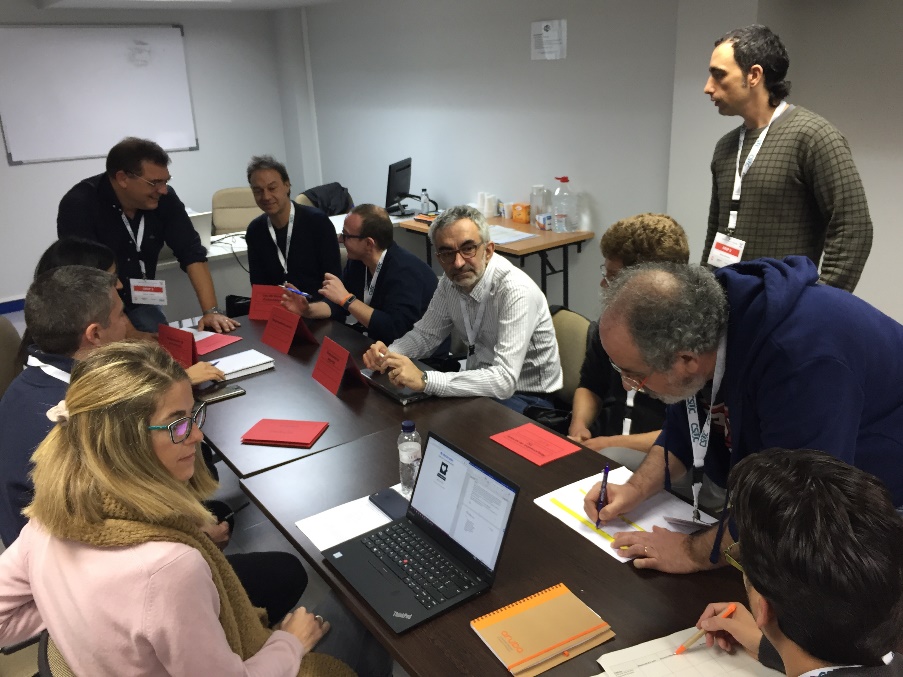 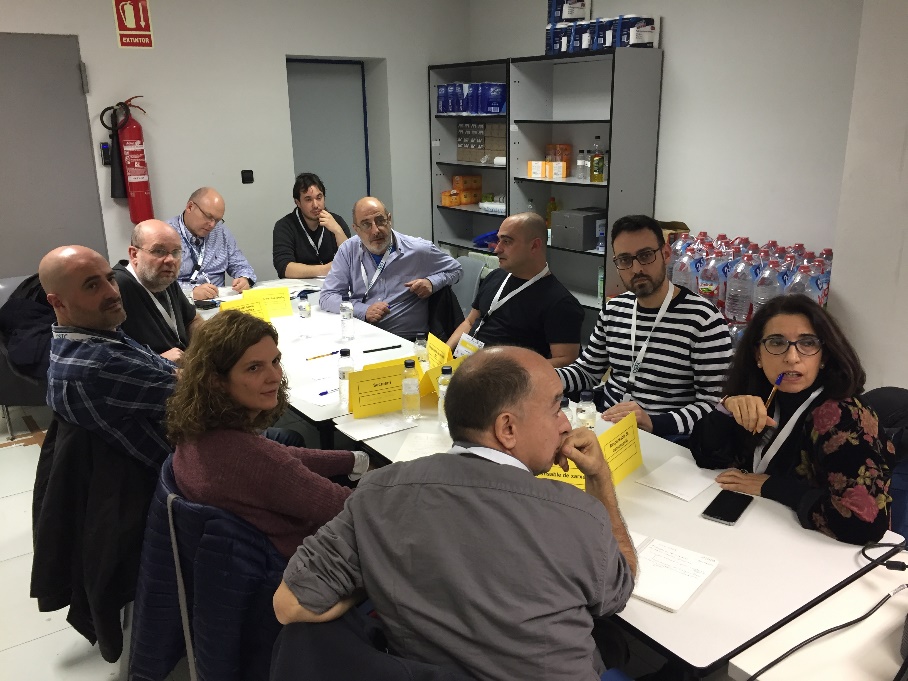 Role Assignment
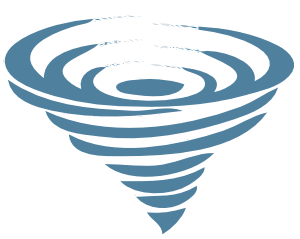 Role Assignment
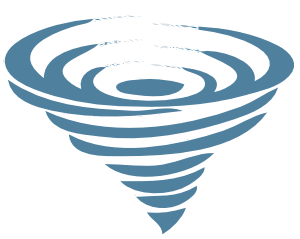 Role Assignment…and Hierarchy
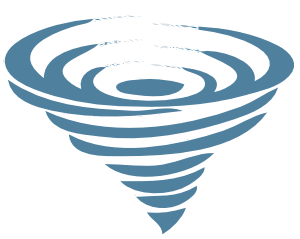 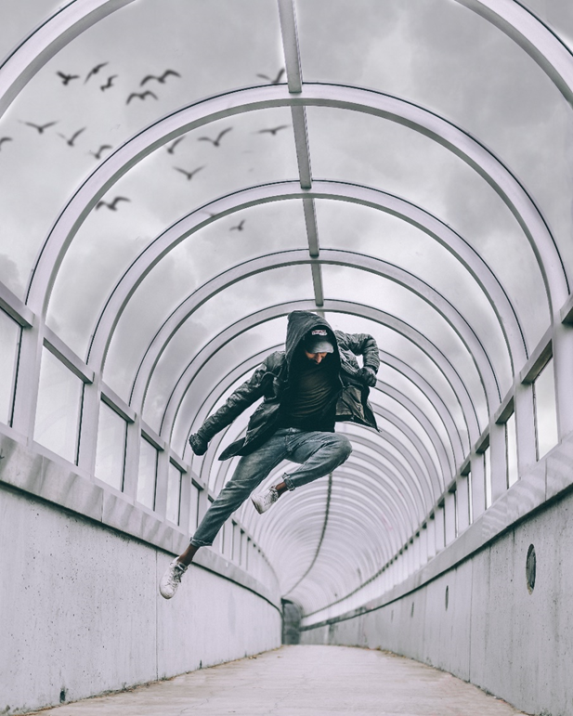 Reading the Case
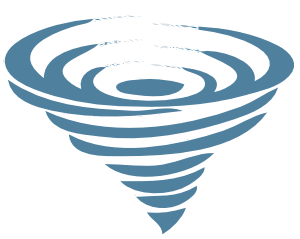 Searching for Alternatives
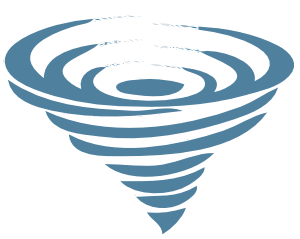 Searching for Alternatives
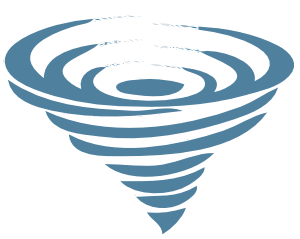 Interpreting Clues
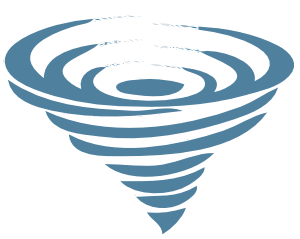 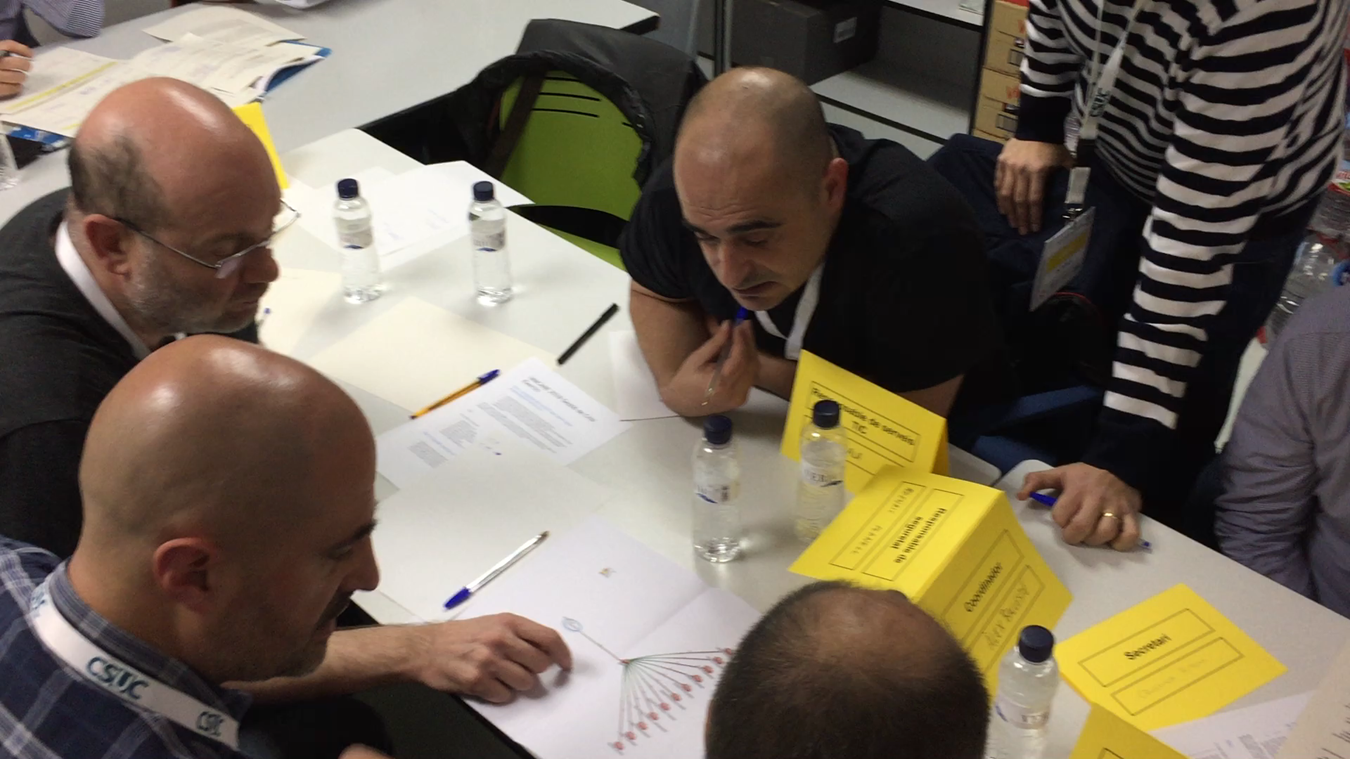 Interpreting Clues
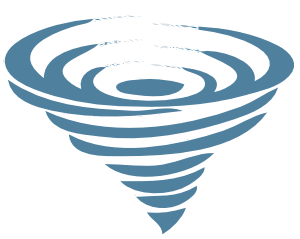 Channels and Timeline
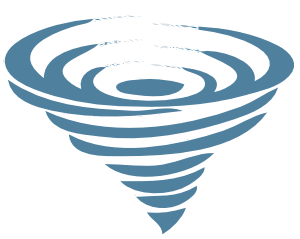 Multimedia content previously uploaded to a Rocket channel.
The leaders had a parallel channel and the same guidelines.
We introduced information “capsules” simultaneously.
The information was slowly flooding:
12:05: CSUP monitoring systems showed an increase on the traffic
12:07: Call from the Dean.
12:10: We access a weathermap from the university and another one from CSUP.
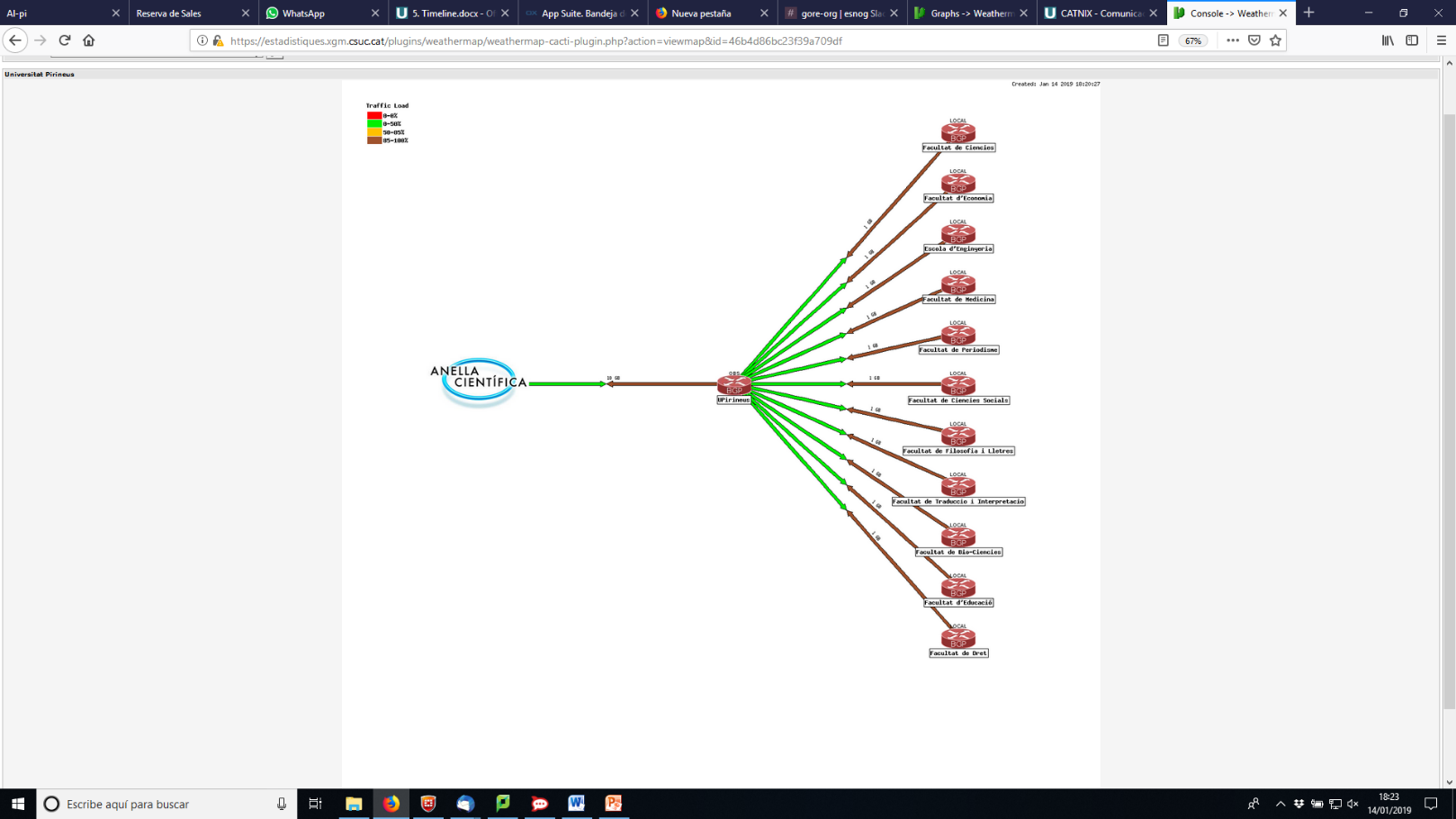 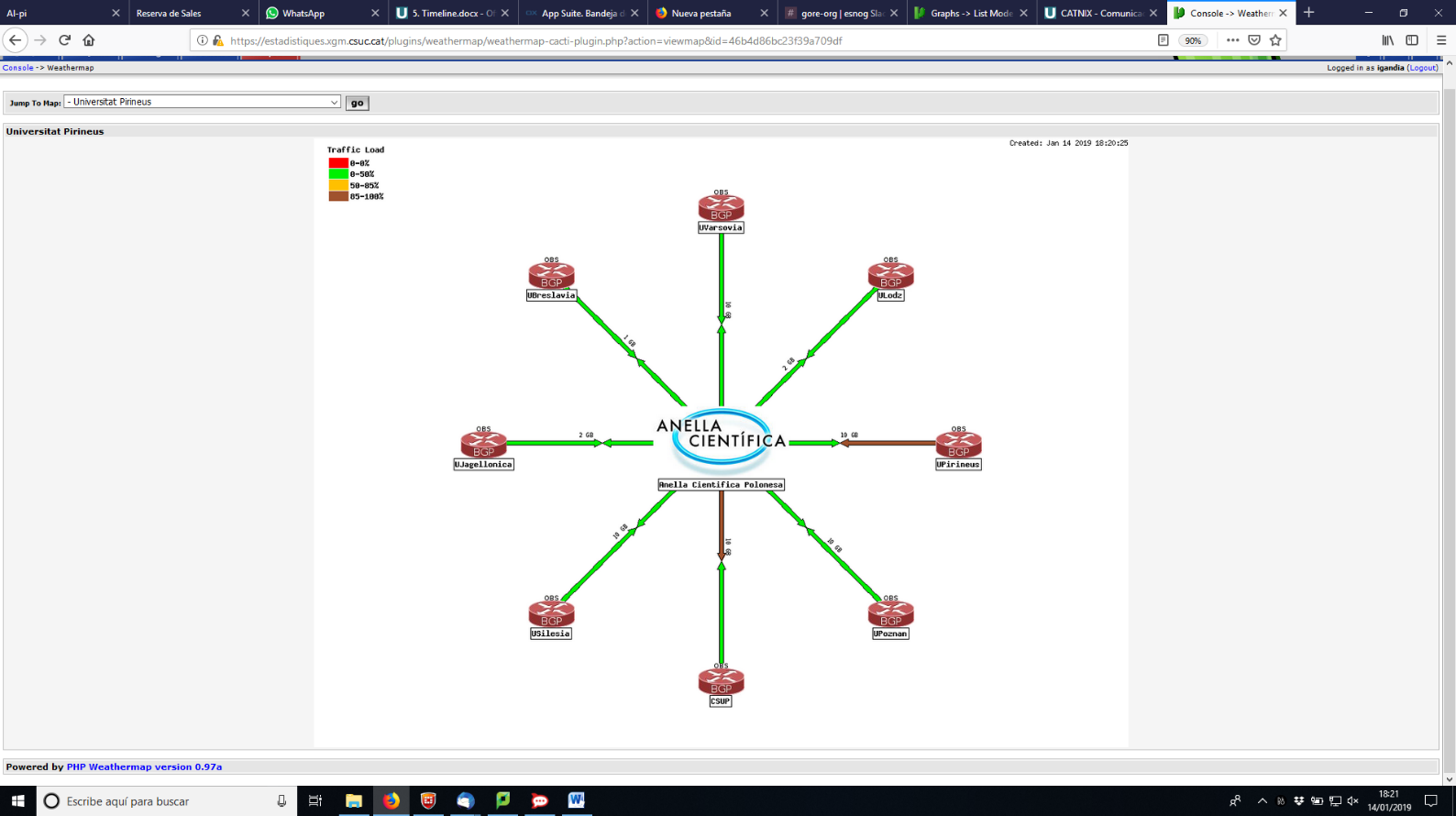 Lessons Learned, from Crisis
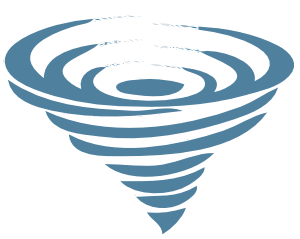 Having a Crisis Management Plan is a must! You can improve it later (continuous improvement).
Roles
Communication flows
Processes
Regarding coordination:
Even if the technical teams were exchanging information and working together, we must involve the Marcomms team. The image of the University is important!
The telephone calls must be redirected to someone who can attend them while the technicians try to solve the incident.
On the communication side:
Social networks are every day more relevant.
The Marcomms team can not answer them without double checking with the technical team first.
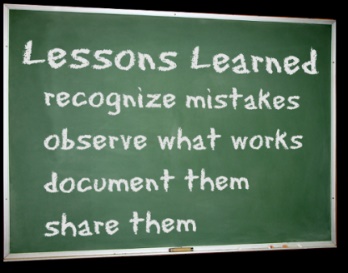 For Instance…
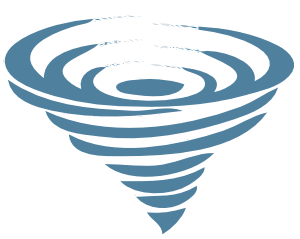 13:20: A user tweets…
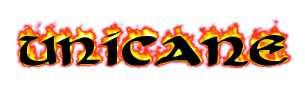 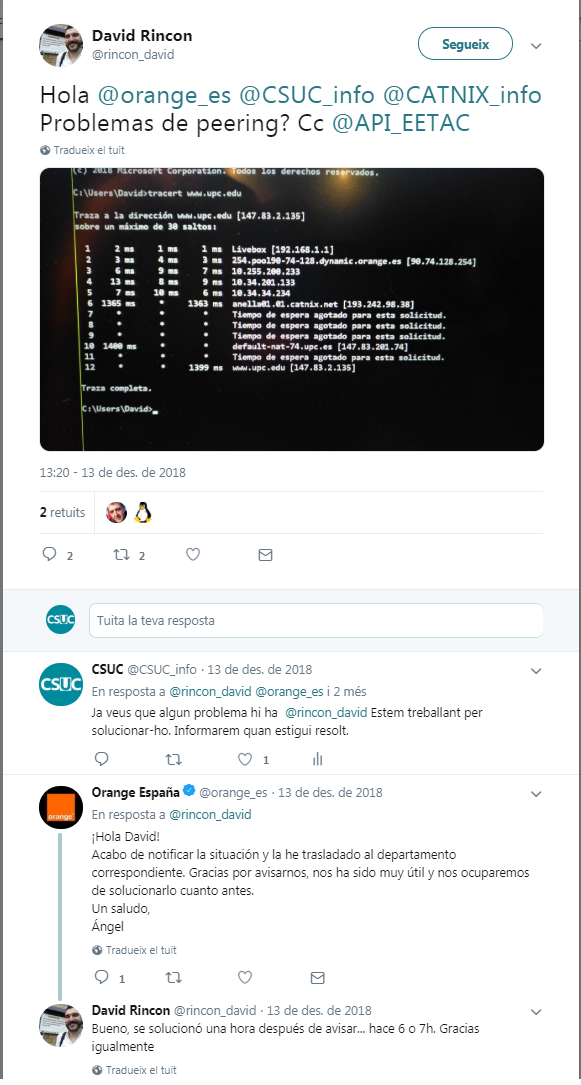 Hi @***, @***, @***. Peering problems?
For Instance…
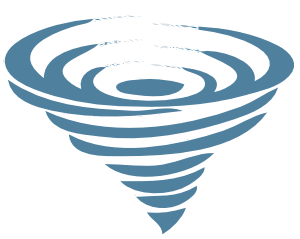 13:45: We answer the tweet: we are taking care of it.
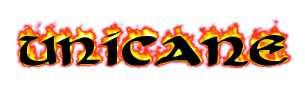 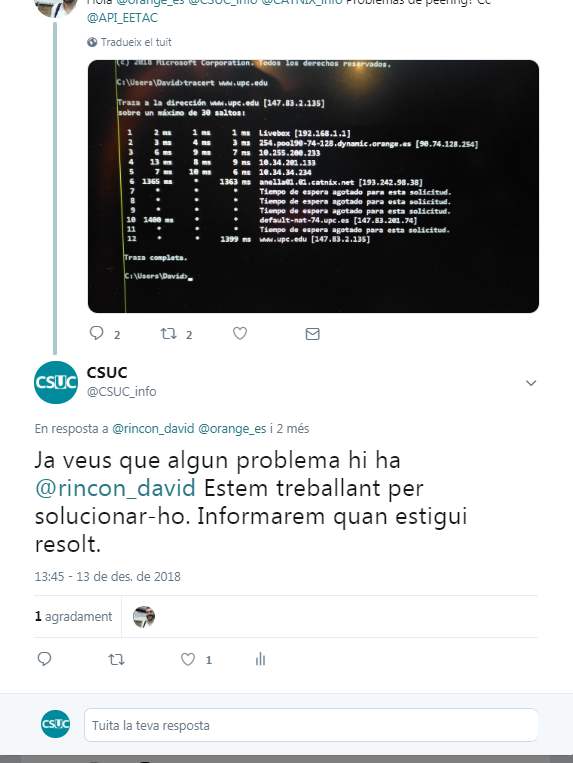 As you see, there is a problem @**. We are working to solve it. We will inform once it’s solved.
For Instance…
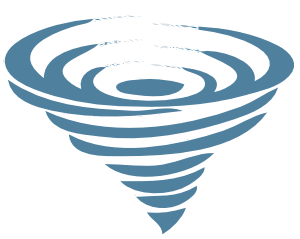 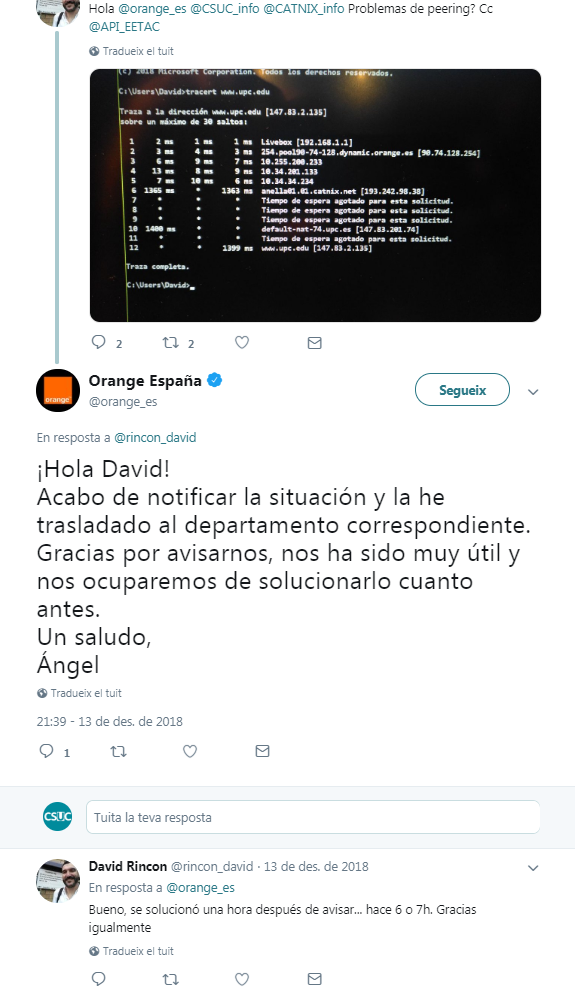 Transit provider’s twitter account
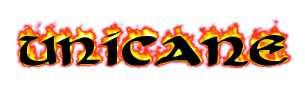 Hi user!
I just notified your situation to the corresponding department. Thanks for contacting us, it was very useful and we will make sure it’s solved as soon as possible.
Regards,
Provider
Well, it was solved an hour after I sent it, like 6 or 7 hours ago. Thanks anyway
Lessons Learned, from the Exercise
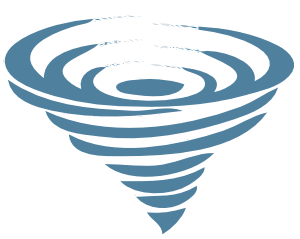 All the teams found a creative solution, even if it was not perfect.
The feedback was very positive.
The Communication teams were the happiest!
Interest in future editions.
For the next ones:
Interaction among teams during the exercise.
Share feedback among groups at the end.
Bring more participants from each university.



The Human Network, number one security tool!
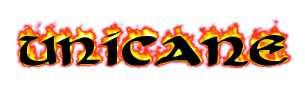 Expectations and Milestones
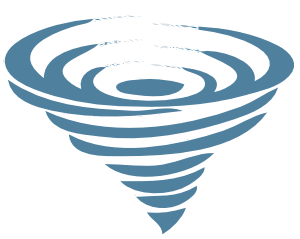 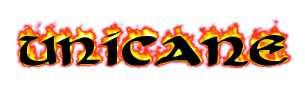 The takeaways were knowledge and ideas
Before beginning, they wanted to learn
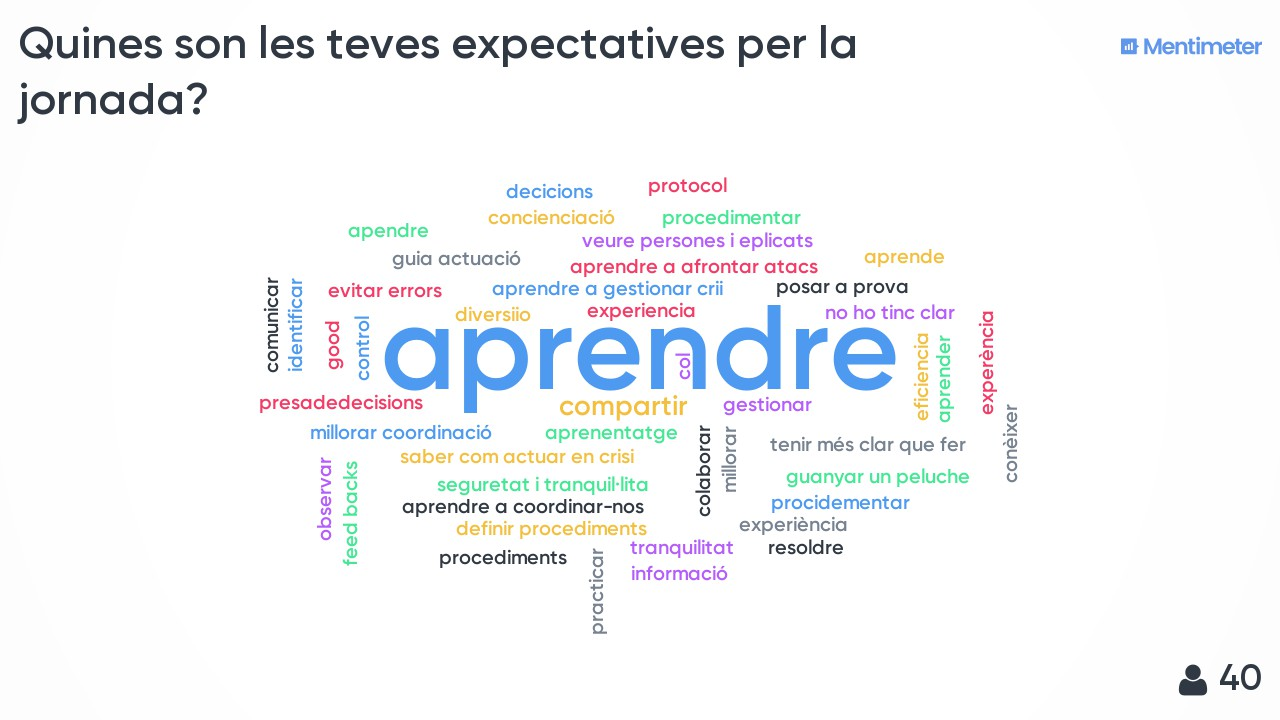 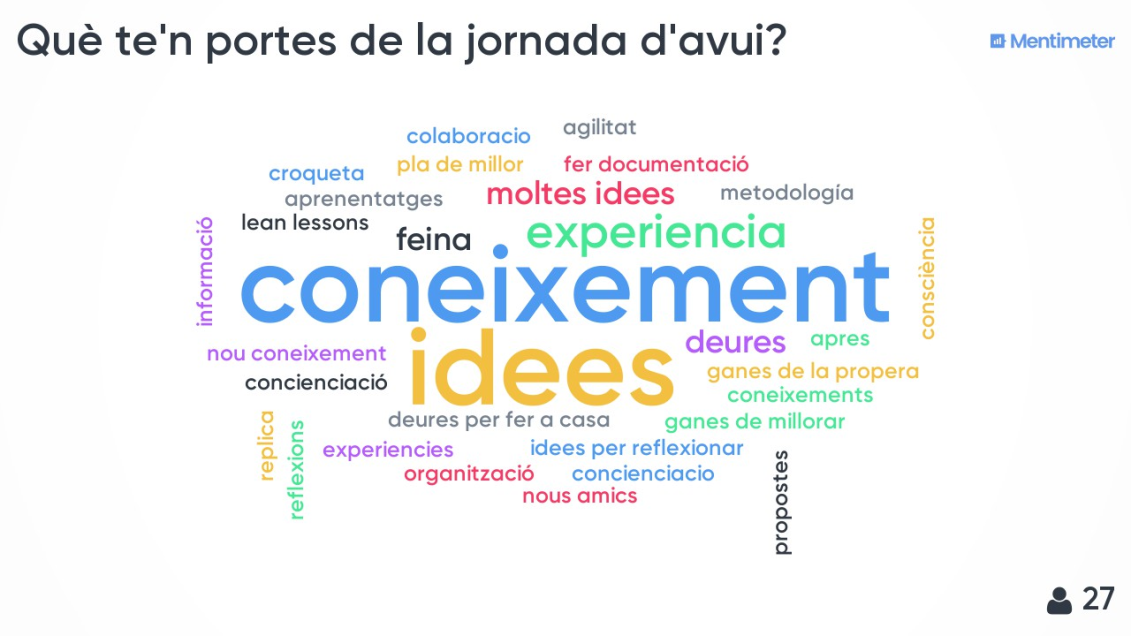 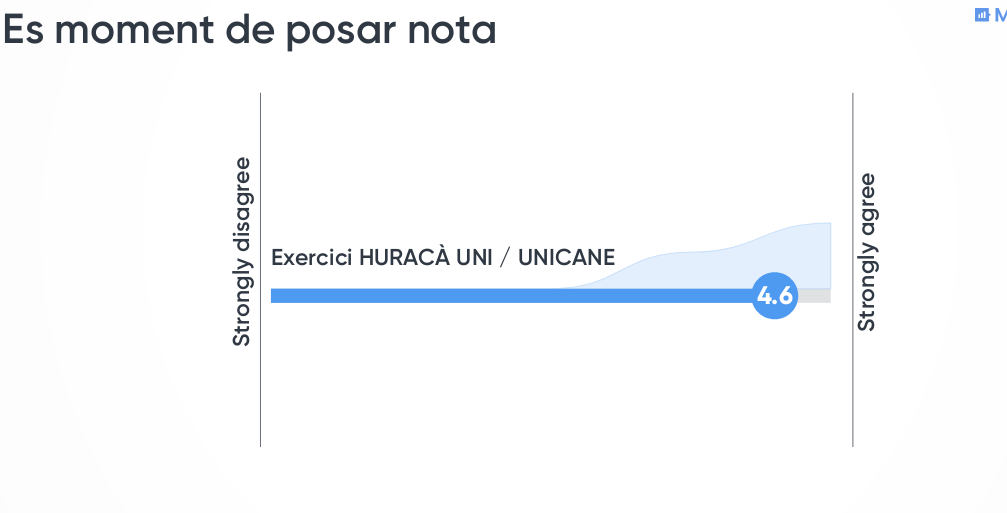 Was the Exercise Useful?
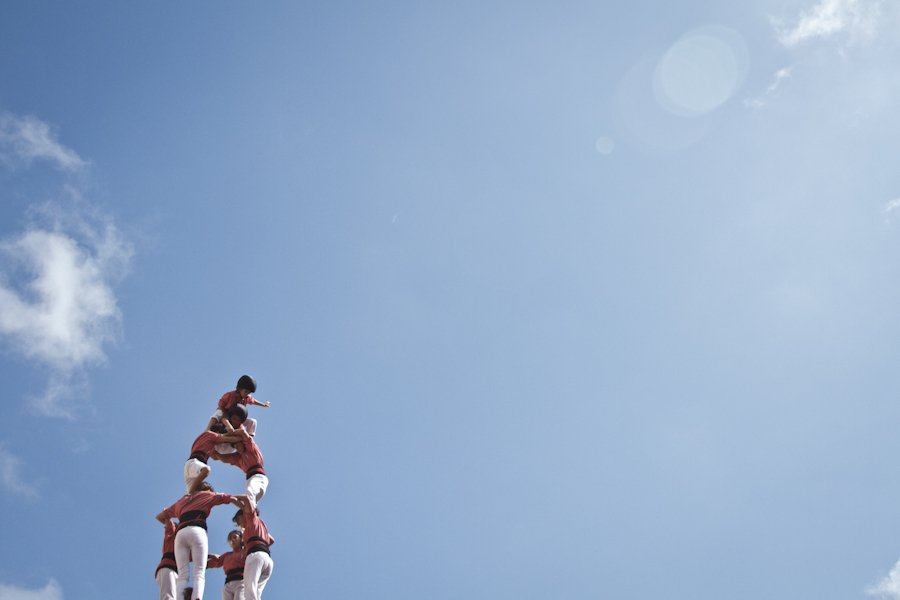 Q&A
Thanks!
@csuc_info
Did you find the unicorns?
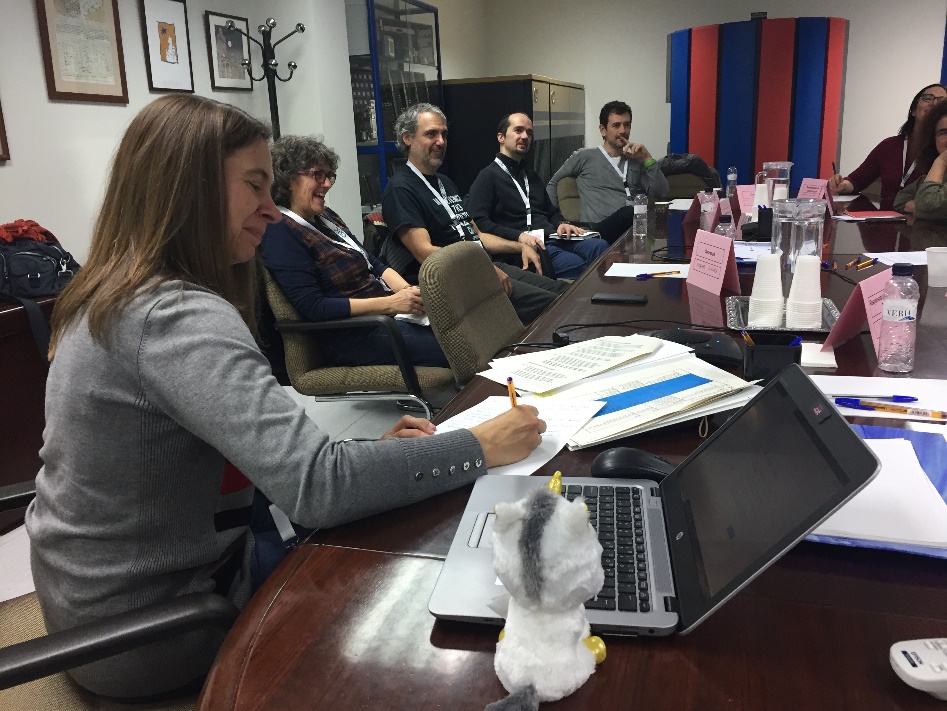 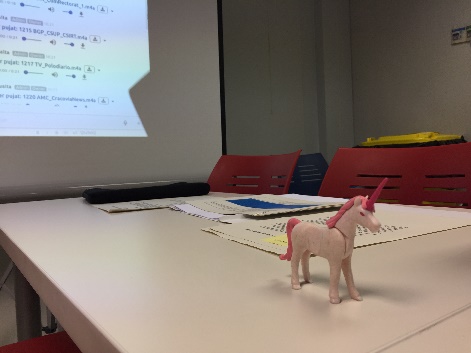 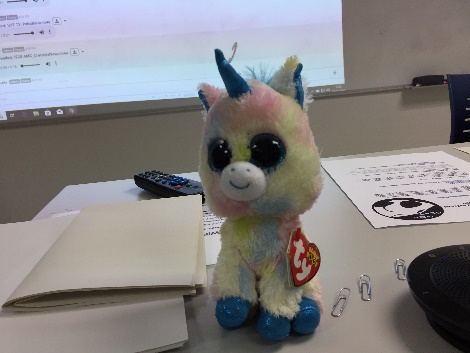 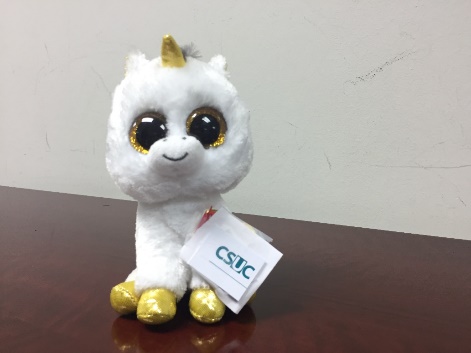